Malformazioni fetali nella PMA
Dott. N.M. Iannantuoni
DIRETTORE U.O.C GINECOLOGIA E OSTETRICIA  
FISIOPATOLOGIA della RIPRODUZIONE 
Ospedale Santa Maria delle Grazie, Pozzuoli
Complicanze ostetriche e PMA
Lo sviluppo della medicina della riproduzione ha apportato considerevoli benefici per milioni di coppie nel mondo. 
In considerazione ad un crescente numero di bambini nati da gravidanze assistite è importante approfondire la conoscenza dei potenziali rischi di questi stessi bambini. 
E’ da tempo nota l’associazione tra tecniche di PMA ed alcune complicanze ostetriche  quali parto pretermine, basso peso alla nascita e  gravidanze multiple. 
Argomento ancora discusso e di notevole interesse è stabilire se la PMA si associ ad un incremento di incidenza di malformazioni fetali.
[Speaker Notes: Lo sviluppo della medicina della riproduzione ha apportato considerevoli benefici per milioni di coppie nel mondo. In considerazione di un crescente numero bambini nati da gravidanze assistite è importante approfondire la conoscenza dei potenziali rischi di questi stessi bambini. E’ da tempo nota l’associazione tra tecniche di PMA ed alcune complicanze ostetriche  quali parto pretermine, basso peso alla nascita e  gravidanze multiple. Argomento ancora discusso e di interesse rimane stabilire se la PMA si associ ad un incremento di incidenza di malformaioni fetali.]
W.H.O.  Definizione di Anomalie Congenite
Le Anomalie Congenite possono essere definite come anomalie strutturali o funzionali ( es. disordini metabolici)  che si verificano nel corso dello sviluppo intrauterino e che possono essere identificati in epoca prenatale, alla nascita, o talvolta  a posteriori nell’infanzia, come i disturbi dell’udito.
[Speaker Notes: Le Anomalie Congenite possono essere definite come anomalie strutturali o funzionali ( es. disordini metabolici)  che si verificano nel corso dello sviluppo intrauterino e che possono essere identificati in epoca prenatale, alla nascita, o talvolta  a posteriori nell’infanzia, come i disturbi dell’udito.]
Le Anomalie Congenite sono un’importante causa di mortalità neonatale, morbilità e disabilità.
E’ stato stimato che ogni anno in tutto il mondo si verifichino 303 000 morti neonatali, entro 4 settimane dalla nascita, dovute ad anomalie congenite.
[Speaker Notes: Le Anomalie Congenite sono un’importante causa di mortalità neonatale, morbilità e disabilità. E’ stato stimato che ogni anno in tutto il mondo si verificano le morti neonatali, entro 4 settimane dalla nascita, dovute ad anomalie congenite ammontino a 303000,]
Le Anomalie congenite possono essere causa di disabilità a lungo termine, con un considerevole impatto oltre che sull’individuo stesso, sulla sua famiglia, sul sistema sanitario e sulla società. 

Le Anomalie congenite più frequenti e severe sono i difetti cardiaci, i difetti del Sistema Nervoso e la Sindrome di Down.
[Speaker Notes: Le Anomali congenite possono essere causa di disabilità a lungo termine, che puo’ avere un considerevole impatto oltre che sull’individuo stesso, sulla sua famiglia, sul sistema sanitario e sulla società. 
Le Anomalie congenite più frequenti e severe sono i difetti cardiaci, i difetti del Sistema Nervoso e la Sindrome di Down.]
Fattori genetici
Fattori socio-economici e demografici
Fattori ambientali
Infezioni
Stato nutrizionale materno
Cause e fattori di Rischio
Nonostante siano state identificate cause genetiche, ambientali ed altri fattori di rischio, circa il 50% delle anomalie congenite resta di natura idiopatica.
[Speaker Notes: Nonostante circa il 50% delle anomalie congenite resti di natura idiopatica, sono state identificate cause genetiche, ambientali ed altri fattori di rischio.]
Tab. 3.4.32: Distribuzione percentuale del genere delle gravidanze (singole, gemellari, trigemine o quadruple) ottenute da tecniche applicate nell’anno 2013 in Italia secondo la tipologia del servizio offerto dai centri.
Il Registro Nazionale della Procreazione Medicalmente Assistita
Roma, 26 giugno 2015
Il dato del Registro PMA riferito alle malformazioni alla nascita risulta in linea con il dato nazionale, che può essere estrapolato dai dati CeDAP del 2010, e che è risultato pari all’1,0% del totale dei nati registrati, ed in cui vengono conteggiati anche i nati da tecniche di PMA. 

Ma altri dati rilevati sono solo a livello regionale come il rapporto IMER (Indagine sulle Malformazioni congenite in Emilia Romagna), che nel 2011 riporta un valore pari al 2,7%.
Tab. 3.4.37: Numero di nati vivi, nati vivi malformati, nati vivi sottopeso, nati vivi pretermine e morti neonatali nell’anno 2013, in rapporto ai nati vivi totali
Il Registro Nazionale della Procreazione Medicalmente Assistita
Roma, 26 giugno 2015
[Speaker Notes: Il dato del Registro PMA riferito alle malformazioni alla nascita risulta in linea con il dato
nazionale, che può essere estrapolato dai dati CeDAP del 2010, e che è risultato pari all’1,0% del
totale dei nati registrati, ed in cui vengono conteggiati anche i nati da tecniche di PMA. Altri dati
rilevati sono solo a livello regionale come il rapporto IMER (Indagine sulle Malformazioni
congenite in Emilia Romagna), che nel 2011 riporta un valore pari al 2,7%.
Mentre in Europa la percentuale di anomalie genetiche, comprese le malformazioni cromosomiche,
riportata dal Registro EUROCAT (European Surveillance of Congenital Anomalies), che riunisce i
dati di 43 registri presenti in 23 paesi, e che copre il 29% del totale dei nati in Europa, nel
quinquennio 2008-2012 è risultata pari al 2,2%, quindi superiore ai dati nazionali rilevati in Italia.]
In Europa la percentuale di anomalie genetiche, comprese le malformazioni cromosomiche, riportata dal Registro EUROCAT (European Surveillance of Congenital Anomalies), che riunisce i dati di 43 registri presenti in 23 paesi, e che copre il 29% del totale dei nati in Europa, nel
   quinquennio 2008-2012 è risultata pari al 2,2%, quindi superiore ai dati nazionali rilevati in Italia.
[Speaker Notes: Il dato del Registro PMA riferito alle malformazioni alla nascita risulta in linea con il dato
nazionale, che può essere estrapolato dai dati CeDAP del 2010, e che è risultato pari all’1,0% del
totale dei nati registrati, ed in cui vengono conteggiati anche i nati da tecniche di PMA. Altri dati
rilevati sono solo a livello regionale come il rapporto IMER (Indagine sulle Malformazioni
congenite in Emilia Romagna), che nel 2011 riporta un valore pari al 2,7%.
Mentre in Europa la percentuale di anomalie genetiche, comprese le malformazioni cromosomiche,
riportata dal Registro EUROCAT (European Surveillance of Congenital Anomalies), che riunisce i
dati di 43 registri presenti in 23 paesi, e che copre il 29% del totale dei nati in Europa, nel
quinquennio 2008-2012 è risultata pari al 2,2%, quindi superiore ai dati nazionali rilevati in Italia.]
Malformazioni nelle gravidanze multiple
J Matern Fetal Neonatal Med. 2016;29(15):2475-80. doi: 10.3109/14767058.2015.1090422. Epub 2015 Sep 28.
Multifetal gestations with assisted reproductive technique before the single-embryo transfer legislation: obstetric, neonatal outcomes and congenital anomalies.Arıoğlu Aydın Ç1,2, Aydın S3, Serdaroğlu H2.

L’Outcome materno fetale sembra comparabile tra gravidanze multiple spontanee e da PMA. L’incidenza di malformazioni fetali tra gravidanze multiple spontanee e da PMA è sovrapponibile, fatta eccezione per malformazioni del sistema nervoso centrale che sembravano associarsi maggiormente alle gravidanze spontanee.
[Speaker Notes: L’Outcome materno fetale sembra comparabile tra gravidanze multiple spontanee e da PMA. L’incidenza di malformazioni fetali tra gravidanze multiple spontanee e da PMA è sovrapponibile, fatta eccezione per malformazioni del sistema nervoso centrale che sembravano associarsi maggiormente alle gravidanze spontanee.]
2016,6 June
Assisted Reproductive Technology and Birth Defects Among Liveborn Infants in Florida, Massachusetts, and Michigan 2000-2010
Sheree L. Boulet, DrPH, MPH1; Russell S. Kirby, PhD2; Jennita Reefhuis, PhD3; Yujia Zhang, PhD1; Saswati Sunderam, PhD1; Bruce Cohen, PhD4; Dana Bernson, MPH4; Glenn Copeland, MBA5; Marie A. Bailey, MA, MSW6; Denise J. Jamieson, MD, MPH1; Dmitry M. Kissin, MD, MPH1; 
Collaborative for the States Monitoring Assisted ReproductiveTechnology
JAMA Pediatr. 2016;170(6):e154934. doi:10.1001/jamapediatrics.2015.4934
[Speaker Notes: Between 2000 and 2010, there were 4 618 076 liveborn infants in Florida, Massachusetts, and Michigan; of those infants, 64 861 (1.4%) were conceived using ART.]
Among all liveborn infants, the prevalence of 1 or more selected nonchromosomal defects was 59.97 per 10 000 (n = 389) for ART infants compared with 48.40 per 10 000 (n = 22 036) for non-ART infants (Table 2). After adjusting for maternal characteristics and year of birth, ART use was associated with an increased risk for nonchromosomal birth defects (adjusted risk ratio [aRR], 1.28; 95% CI, 1.15-1.42). Tracheoesophageal fistula/esophageal atresia (aRR, 1.93; 95% CI, 1.40-2.67), rectal and large intestinal atresia/stenosis (aRR, 2.03; 95% CI, 1.51-2.74), and reduction deformity of the lower limbs (aRR, 2.18; 95% CI, 1.39-3.43) were positively associated with ART use
Tra tutte le nuove nascite, la prevalenza di 1 o più anomalie congenite non cromosomiche  era per quelle da PMA 59,97 su 10000 (n= 389) a fronte di un 48,40 su 10000 (n= 22036) per quelle da gravidanza spontanea.

Dopo aver stratificato i dati in base alle caratteristiche materne e all’età, le gravidanze da PMA sono associate con un incremento del rischio per anomalie congenite non cromosomiche. (adjusted risk ratio [aRR], 1.28; 95% CI, 1.15-1.42). 

Atresia esofagea/ fistola tracheo esofagea aRR, 1.93; 95% CI, 1.40-2.67), ) Atresia/stenosi rettale intestinale (aRR, 2.03; 95% CI, 1.51-2.74), ) e deformità agli arti inferiori si sono dimostrati associati alle tecniche di PMA.
[Speaker Notes: Tra tutte le nuove nascite, la prevalenza di 1 o più anomalie congenite non cromosomiche  era 59,97 per 10000 (n= 389) per quelle da PMA a fronte di un 48,40 su 10000 (n= 22036) per quelle da gravidanza spontanea. Dopo aver stratificato i dati in base alle caratteristiche materne e all’età, le gravidanze da PMA sono associate con un incremento del rischio di anomalie congenite non cromosomiche. (adjusted risk ratio [aRR], 1.28; 95% CI, 1.15-1.42). Atresia esofagea/ fistola tracheo esofagea aRR, 1.93; 95% CI, 1.40-2.67), ) Atresia/stenosi rettale intestinale (aRR, 2.03; 95% CI, 1.51-2.74), ) e deformità agli arti inferiori si sono dimostrati associati alle tecniche di PMA.]
[Speaker Notes: We found that ART use conferred an increased risk for nonchromosomal birth defects, particularly those affecting the gastrointestinal and musculoskeletal systems; however, we were unable to evaluate the potential effect of underlying subfertility on this association. Among ART births, no single procedure was found to substantially increase risk, although use of assisted hatching and diagnosis of ovulation disorders were associated with marginal increases in the prevalence of birth defects
For women 35 years and older, the prevalence of chromosomal defects was lower for ART births than non-ART births (aRR, 0.66; 95% CI, 0.49-0.88The apparent negative association between ART and Down syndrome in women 35 years or older is probably because of the use of preimplantation genetic screening among older women, primarily for aneuploidy
Among ART births, no single procedure was found to substantially increase risk]
Tra le gravidanze singole, la prevalenza di 1 o più anomalie congenite non cromosomiche  era per quelle da PMA 64,88 su 10000 (n= 218) a fronte di un 48,07 su 10000 (n= 21252) per quelle da gravidanza spontanea. aRR, 1.39; 95% CI, 1.21-1.59))

Allo stesso modo la prevalenza di Atresia esofagea/ fistola tracheo esofagea aRR, 1.93; 95% CI, 1.40-2.67), ) Atresia/stenosi rettale intestinale (aRR, 2.03; 95% CI, 1.51-2.74), ) e deformità agli arti inferiori è risultata significativamente maggiore nelle gravidanze singole da tecniche di PMA.
[Speaker Notes: Tra le gravidanze singole, la prevalenza di 1 o più anomalie congenite non cromosomiche  era 64,88 su 10000 (n= 218) per quelle da PMA a fronte di un 48,07 su 10000 (n= 21252) per quelle da gravidanza spontanea. Allo stesso modo la prevalenza di Atresia esofagea/ fistola tracheo esofagea aRR, 1.93; 95% CI, 1.40-2.67), ) Atresia/stenosi rettale intestinale (aRR, 2.03; 95% CI, 1.51-2.74), ) e deformità agli arti inferiori siè risultata significativamente maggiore nelle gravidanze da tecniche di PMA.]
Da questo studio è emerso un incremento di rischio di malformazioni fetali non cromosomiche nelle gravidanze da PMA, nella fattispecie anomalie dell’apparato gastrointestinale e muscolo scheletrico. 

Nonostante i risultati non si è in grado di stabilire i potenziali effetti causali della stessa subfertilità su questa associazione. 

In definitiva non sembra ci sia un collegamento diretto tra PMA e salute neonatale.
[Speaker Notes: Da questo studio è emersa un incremento di rischio di malformazioni fetali non cromosomiche nelle gravidanze da PMA, nella fattispecie anomalie dell’apparato gastrointestinale e muscolo scheletrico; nonostante i risultati non si è in grado di stabilire i potenziali effetti causali della stessa subfertilità su questa associazione. In definitiva non sembra ci sia un collegamento diretto tra PMA e salute neonatale.]
Nonostante si stia notando un aumento nel trend di giovani donne che si sottopongono a tecniche di PMA, queste stesse al momento hanno un età media maggiore di quelle che concepiscono spontaneamente. Questo stesso rappresenta un fattore di rischio per malformazioni fetali. 

Le stesse cause di infertilità come diabete mellito di tipo I e II, cause immunologiche, terapie mediche (quali farmaci antiepilettici) possono essere considerate predisponenti a malformazioni fetali.

Le donne che concepiscono in seguito a PMA hanno un tasso maggiore di interruzione della gravidanza dovuto a malformazioni fetali.
[Speaker Notes: Nonostante si stia notando un aumento nel trend di giovani done che si sottopongono a tecniche di PMA, queste stesse al momento hanno un età media maggiore di quelle che concepiscono spontaneamente. Questo stesso rappresenta un fattore di rischio per malformazioni fetali. 
Le stesse cause di infertilità come diabete mellito di tipo I e II, cause immunologiche, terapie mediche quali farmaci antiepilettici sono esse stesse predisponenti a malformazioni fetali.
Le donne che concepiscono in seguito a PMA hanno un tasso maggiore di interruzione della gravidanza rispetto a malformazioni fetali. Alla luce questo dato queste gravidanze sono caratterizzate da un intenso desiderio e di elevati livelli di investimento, per questo risulta improbabile in coppie note per precedente sterilità che esse considerino un’ interruzione di gravidanza.]
Malformazioni Genetiche
Per le donne con età inferiore ai 35 anni, la prevalenza di S. di Down era maggiore nelle gravidanze da PMA rispetto a quelle spontanee(aRR, 1.63; 95% C), tuttavia quest’associazione non è risultata statisticamente significativa. 
Per donne con età maggiore di 35 anni, la prevalenza di difetti cromosomici era inferiore per le gravidanze da PMA che per quelle spontanee (aRR, 0.66; 95% CI), 0.49-0.88).fatta eccezione per un incremento di rischio per atresia/stenosi rettale ed intestinale, (aRR, 2.39; 95% CI, 1.38-4.12).
Non è stata individuata un’associazione nelle gravidanze multiple ottenute da PMA .
[Speaker Notes: Per le donne con età inferiore ai 35 anni, la prevalenza di s. di Down era maggiore nelle gravidanze da PMA rispetto a quelle spontanee tuttavia quest’associazione non è risultata statisitcamente significativa.
Per donne con età maggiiore di 35 anni, la prevalenza di difetti cromosomici era inferiore per le gravidanze da PMA che per quelle spontanee, Fatta eccezione per un incremento di rischio per atresia stenosi rettale ed intestinale, non è stata individuata un’associazione con le gravidanze da PMA per le gravidanze multiple.]
Malformazioni Genetiche
J Obstet Gynaecol Res. 2015 Oct;41(10):1514-9. doi: 10.1111/jog.12752. Epub 2015 Jul 14.
Prenatal screening at 11-13+6 weeks in assisted reproductive technology singleton pregnancies and those conceived naturally.
Gong M1, Shi H2, Zhang YG2, Ming L1




Nonostante  i fattori di comorbilità associati con le stesse donne infertili, le tecniche di PMA non sembrano incrementare il rischio di anomalie fetali cromosomiche
[Speaker Notes: Nonostante  i fattori di comorbilità associati con le stesse donne infertili, le tecniche di PMA non sembrano incrementare il rischio di anomalie fetali cromosomiche]
ICSI   vs    IVF
Non è stato trovato un aumento della prevalenza, statisticamente significativo, per malformazioni fetali non genetiche nelle gravidanze da PMA in cui è stata effettuata una ICSI vs quelle in cui è stata effettuata una FIVET, dopo aver effettuato una stratificazione per le caratteristiche materne. Questo dato va a corroborare i risultati di altre due metanalisi pubblicate nel 2012 e nel 2013.

Wen  J, Jiang  J, Ding  C,  et al.  Birth defects in children conceived by in vitro fertilization and intracytoplasmic sperm injection: a meta-analysis. Fertil Steril. 2012;97(6):1331-7.


Hansen  M, Kurinczuk  JJ, Milne  E, de Klerk  N, Bower  C.  Assisted reproductive technology and birth defects: a systematic review and meta-analysis. Hum Reprod Update. 2013;19(4):330-353
[Speaker Notes: Non è stato trovato un aumento della prevalenza statisticamente significativo per malformazioni fetali non genetiche nelle gravidanze da PMA in cui è stata effettuata una ICSI vs quelle in cui è stata effettuata una FIVET, dopo aver effettuato una stratificazione per le caratteristiche materne. Questo dato va a corroborare i risultati di altre due metanalisi pubblicate nel 2012 e nel 2013.]
Differenti Protocolli
Hum Reprod. 2017 Jan;32(1):125-132. Epub 2016 Nov 7.
No increased risk of major congenital anomalies or adverse pregnancy or neonatal outcomes following letrozole use in assisted reproductive technology.Tatsumi T1,2, Jwa SC3,4, Kuwahara A5, Irahara M5, Kubota T2, Saito H1
 

I risultati suggeriscono che i protocolli  di stimolazione che utilizzano letrozolo  riducono il rischio di aborti, non incrementano il rischio per malformazioni fetali e non influiscono sull’outcome materno fetale rispetto alle gravidanze spontanee.
[Speaker Notes: I risultati suggeriscono che il protocollo  di stimolazione che utilizza il letrozolo  riduce il rischio di aborti, non incrementa il rischio per malformazioni fetali e non influisce sull’outcome materno fetale rispetto alle gravidanze spontanee]
assisted hatching
Disordini ovulatori
Incremento della prevalenza di difetti fetali
Pazienti con una scarsa prognosi
PCOS
Altri rischi sottostanti per difetti fetali
[Speaker Notes: L’uso dell’assisted hatching (tecnica di laboratorio) e le pazienti con disordini dell’ovulazione sono associati con un incremento marginale di rischio di malformazioni fetali. Nel primo caso questo dato è plausible perché la procedura può danneggiare gli embrioni ed è spesso utiliizzata nelle pazienti con una cattiva prognosi, che possono avere a prescindere fattori di rischio per un outcome fetale sfavorevole.
Per quanto riguarda le donne con PCOS è possibile che l’alto tasso di obesità, o un diabete sottostante non diagnosticato possano parzialmente spiegare quest’associazione.]
Imprinting disorders
PLoS One. 2015 Dec 28;10(12):e0145585. doi: 10.1371/journal.pone.0145585. eCollection
Epigenetic Alterations in Density Selecte
Human Spermatozoa for Assisted
Reproduction.Yu B1,2, Zhou H1,2, Liu M1,2, Zheng T1,2, Jiang L1,2, Zhao M3,4,5, Xu X3,4,5, Huang Z3,4,5

Evidenze epidemiologiche suggeriscono che le tecniche di PMA si associno ad alcune alterazioni epigenetiche come la sindrome di Beckwith-Wiedemann (BWS) o la sindrome di Silver-Russell (SRS). L’epigenetica svolge un ruolo chiave nello sviluppo embrionario e nelle caratteristiche dello sviluppo infantile.
Cio’ nonostante il rischio assoluto di alterazioni da imprinting dopo tecniche di PMA e’ inferiore all’1%.
Imprinting disorders
Curr Opin Obstet Gynecol. 2014 Jun;26(3):210-21. doi: 10.1097/GCO.0000000000000071. The impact of assisted reproductive technologies on genomic imprinting and imprinting disorders.Uyar A1, Seli E.
[Speaker Notes: L'imprinting genomico o imprinting genetico indica una modulazione della espressione di una parte del materiale genetico: Tale modifica può riguardare l'uno o l'altro dei dei corredi parentali. Si tratta di un meccanismo di regolazione genica che riguarda circa un centinaio di geni conosciuti, molti di questi hanno un ruolo rilevante nel differenziamento e nello sviluppo.
Nella spermatogenesi parliamo di imprinting paterno, mentre nell'oogenesi di tipo materno. La differente metilazione di un determinato locus genico costituisce una sorta di "impronta", la quale impone l'espressione di uno solo dei due alleli di quel determinato locus genico, ossia quello della madre o quello del padre.
Alla fecondazione lo zigote perde la metilazione in quasi tutto il genoma, i geni sottoposti ad imprinting vengono esclusi da questo fenomeno,in quanto la metilazione in questo caso è impiegata per segnalare la provenienza parentale del gene. In seguito, prima dell'impianto della blastocisti avviene una prima fase di metilazione. Durante la formazione dei tessuti embrionali si ha una metilazione attiva e durante il differenziamento delle gonadi c'è un pattern di metilazione specifico per lo sviluppo dell'ovaio o del testicolo. Questo processo è detto anche riprogrammazione epigenetica.
Un errato imprinting genomico rende peculiari alcune malattie che risultano quindi ereditabili solo se la mutazione occorre sul gene paterno o materno in casi rispettivamente di imprinting materno e paterno. A titolo d'esempio bisogna citare la sindrome di Prader-Willi, la sindrome di Angelman e la sindrome di Russel-Silver]
Imprinting genomico
L'imprinting genomico o imprinting genetico indica una modulazione della espressione di una parte del materiale genetico: Tale modifica può riguardare l'uno o l'altro dei  corredi parentali. Si tratta di un meccanismo di regolazione genica che riguarda circa un centinaio di geni conosciuti, molti di questi hanno un ruolo rilevante nel differenziamento e nello sviluppo.

Nella spermatogenesi parliamo di imprinting paterno, mentre nell'oogenesi di tipo materno. La differente metilazione di un determinato locus genico costituisce una sorta di "impronta", la quale impone l'espressione di uno solo dei due alleli di quel determinato locus genico, ossia quello della madre o quello del padre.
Imprinting genomico
Alla fecondazione lo zigote perde la metilazione in quasi tutto il genoma, i geni sottoposti ad imprinting vengono esclusi da questo fenomeno,in quanto la metilazione in questo caso è impiegata per segnalare la provenienza parentale del gene. In seguito, prima dell'impianto della blastocisti avviene una prima fase di metilazione. Durante la formazione dei tessuti embrionali si ha una metilazione attiva e durante il differenziamento delle gonadi c'è un pattern di metilazione specifico per lo sviluppo dell'ovaio o del testicolo. Questo processo è detto anche riprogrammazione epigenetica.

    Un errato imprinting genomico rende peculiari alcune malattie che risultano quindi ereditabili solo se la mutazione occorre sul gene paterno o materno in casi rispettivamente di imprinting materno e paterno. A titolo d'esempio bisogna citare la sindrome di Prader-Willi, la sindrome di Angelman e la sindrome di Russel-Silver
Malformazioni genitourinarie
Early Hum Dev. 2010 Sep;86(9):547-50. doi: 10.1016/j.earlhumdev.2010.06.015. Epub 2010 Jul 31.Male 
Reproductive tract abnormalities: more common after assisted reproduction?Funke S1, Flach E, Kiss I, Sándor J, Vida G, Bódis J, Ertl T 


Minerva Ginecol. 2014 Oct;66(5):431-41. Long-term Outcomes in children conceived with assisted reproductive technologies.Eisenberg E1

Evidenze scientifiche suggeriscono un incremento di rischio nei feti maschi concepiti da ICSI di alcune anomalie genitourinarie come l’ipospadia.
CHD e PMA
Hum Fertil (Camb). 2016 Nov 16:1-8. [Epub ahead of print]
Reproductive technologies and the risk of congenital heart defects.
Iwashima S1, Ishikawa T2, Itoh H3.


Non ci sono evidenze di un incremento di rischio di cardiopatie congenite (CHD) associato all’utilizzo di tecniche di PMA.
[Speaker Notes: non ci sono evidenze di un incremento di rischio di cardiopatie congenite (CHD) associato all’utilizzo di tecniche di PMA]
CHD e PMA
Orphanet J Rare Dis. 2014 Feb 20;9:27. doi: 10.1186/1750-1172-9-27.
Assessing the role of multiple pregnancies in the association between tetralogy of Fallot and assisted reproductive techniques: a path-analysis approach.
Tararbit K1, Lelong N, Houyel L, Bonnet D, Goffinet F, Khoshnood B; EPICARD Study Group

L’incremento del rischio di tetralogia di Fallot associato alle tecniche di PMA è in gran parte dovuto ad un effetto diretto; solo in minima parte la relazione causale è mediata dalle gravidanze multiple.
CHD and PMA
Non è possibile stabilire in modo definitivo se l’associazione tra tetralogia di Fallot e tecniche di PMA sia consequenziale alla tecnica stessa o se sia un effetto indiretto degli stessi problemi di infertilità sottostanti. Non è stata trovata nessun’altra malformazione cardiaca specifica  associabile alla PMA.

Hum Reprod. 2013 Feb;28(2):367-74. doi: 10.1093/humrep/des400. Epub 2012 Nov 22.
The risk for four specific congenital heart defects associated with assisted reproductive techniques: a population-based evaluation.
Tararbit K1, Lelong N, Thieulin AC, Houyel L, Bonnet D, Goffinet F, Khoshnood B; EPICARD Study Group
[Speaker Notes: Non è possibile stabilire in modo definitivo se l’associazione tra tetralogia di Fallot e tecniche di PMA sia consequenziale alla tecnica stessa o se sia un effetto indiretto degli stessi problemi di infertilità sottostanti. Non è stata trovata nessun’altra malformazione cardiaca specifica  associabile alla PMA.]
La nostra esperienza
Nel nostro Centro di Medicina della Riproduzione dell’Ospedale S. M. delle Grazie di Pozzuoli, dal 2013 al 2016 abbiamo ottenuto  120 gravidanze evolutive originate da tecniche di PMA. 
Tutte le pazienti hanno effettuato test di screening ed eventuali esami  diagnostici invasivi come da protocolli.
La nostra esperienza
Sono stati  diagnosticati 3 casi di malformazioni fetali:

Igroma cistico : villocentesi       Trisomia 18

Gravidanza trigemina triamniotica bicoriale con aborto selettivo del feto presente nel sacco amniotico della gravidanza di tipo bicoriale. 
Il feto era affetto da agenesia tibiale monolaterale.

Stenosi aortica di grado lieve-moderato.
Igroma Cistico ( Trisomia 18)
Stenosi aortica
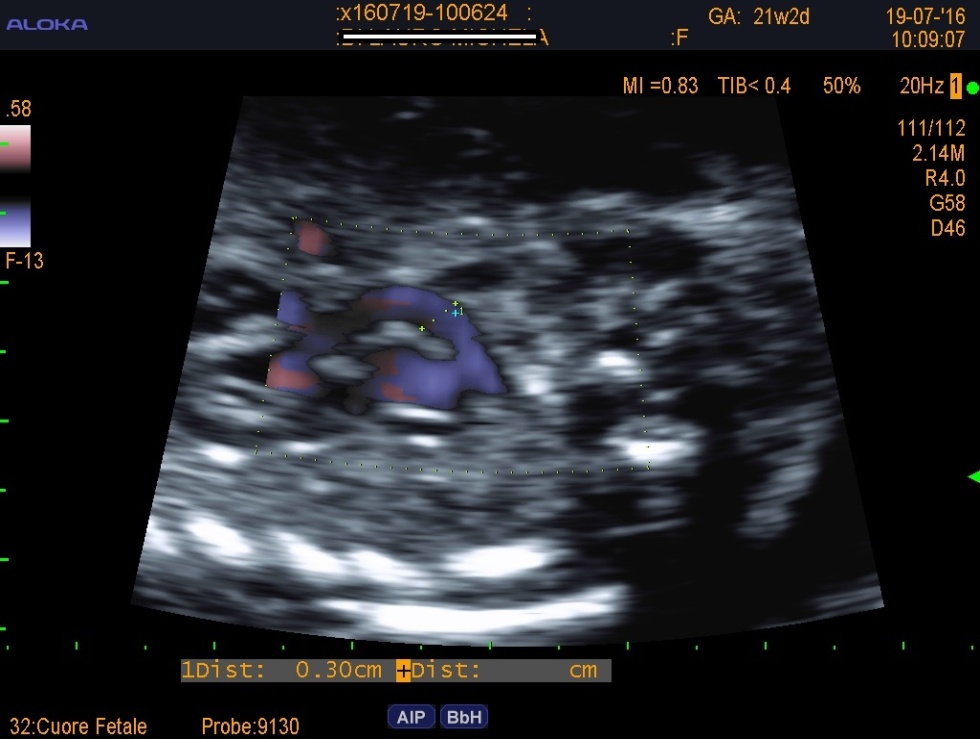 Take Home Message
La letteratura non ha finora prodotto dati univoci in merito all’associazione PMA –Malformazioni fetale

Le malformazioni piu’ frequentemente associate sono quelle genito-urinarie,muscoloscheletriche e gastrointestinali.

La maggiore frequenza e’ legata alla patologia di base della paziente o alla PMA ?
Grazie per l’attenzione